PGP Scenario #2
You are automatically covered.
You do not have to submit a NOI.
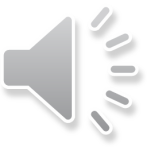 Will you be applying a pesticide to a State water or will the pesticide get into a State water during its application? *
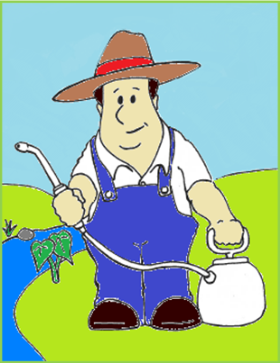 NO
YES
Is the State water a Class A Marine Water or Class 2 Inland Water?
NPDES Permit coverage not required.
NO
YES
Is the reason you are applying the pesticide to control: 
Mosquito or other flying insect pest.
Weed or algae pest.
Animal pest.
Forest canopy pest.
Is the application of pesticide required to maintain water flow in agricultural irrigation ditches?
NO
NO
Individual NPDES permit coverage may be required.
YES
Are you a state or federal government entity?
NO
YES
Are you a large entity as defined in HAR 11-55-01?
Will you be exceeding any of the following during a calendar year:
For mosquito or other flying insect pest – adulticide treatment area greater than 6400 acres.
For weed, algae, and animal pest – treatment of more than 20 linear miles or treatment area greater than 80 acres of water.
For forest canopy pest – treatment area greater than 6400 acres.
YES
NO
YES
NO
You are required to:
Submit an NOI.
Keep records.
3. Comply with other requirements per HAR 11-55, Appendix M.
PDMP and Annual report not required.
You are required to:
Submit an NOI.
Prepare a PDMP.
Keep records.
Prepare annual reports.
Comply with other requirements per HAR 11-55, Appendix M.
You are automatically covered under the Pesticide General Permit and do not need to submit a NOI, PDMP, or annual report. You are required to comply with requirements as applicable (e.g. HAR 11-55, Appendix M, Sections 2, 3, 4, 6, and 7).
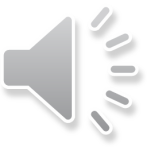 *This flow chart is intended to summarize permit applicability and requirements. It is not all inclusive of the terms, conditions, and requirements of the Pesticide General Permit. You must read HAR Ch. 11-55, Appendix M, for further detail.
Will you be applying a pesticide to a State water or will the pesticide get into a State water during its application? *
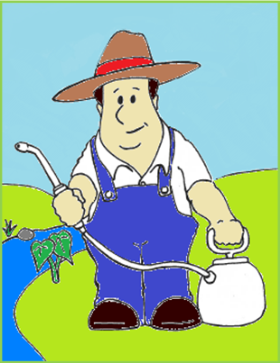 NO
YES
Is the State water a Class A Marine Water or Class 2 Inland Water?
NPDES Permit coverage not required.
NO
YES
Is the reason you are applying the pesticide to control: 
Mosquito or other flying insect pest.
Weed or algae pest.
Animal pest.
Forest canopy pest.
Is the application of pesticide required to maintain water flow in agricultural irrigation ditches?
NO
NO
Individual NPDES permit coverage may be required.
YES
Are you a state or federal government entity?
NO
YES
Are you a large entity as defined in HAR 11-55-01?
Will you be exceeding any of the following during a calendar year:
For mosquito or other flying insect pest – adulticide treatment area greater than 6400 acres.
For weed, algae, and animal pest – treatment of more than 20 linear miles or treatment area greater than 80 acres of water.
For forest canopy pest – treatment area greater than 6400 acres.
YES
NO
YES
NO
You are required to:
Submit an NOI.
Keep records.
3. Comply with other requirements per HAR 11-55, Appendix M.
PDMP and Annual report not required.
You are required to:
Submit an NOI.
Prepare a PDMP.
Keep records.
Prepare annual reports.
Comply with other requirements per HAR 11-55, Appendix M.
You are automatically covered under the Pesticide General Permit and do not need to submit a NOI, PDMP, or annual report. You are required to comply with requirements as applicable (e.g. HAR 11-55, Appendix M, Sections 2, 3, 4, 6, and 7).
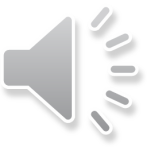 *This flow chart is intended to summarize permit applicability and requirements. It is not all inclusive of the terms, conditions, and requirements of the Pesticide General Permit. You must read HAR Ch. 11-55, Appendix M, for further detail.
PGP Scenario #2 – Classification of State Waters
You may determine the classification of a State water with the Water Quality Standards Maps located at:  http://health.hawaii.gov/cwb/site-map/home/water-quality-standards/.
These maps are provided for general information only and are to be used in conjunction with HAR 11-54 to  determine State water classifications.  HAR 11-54 is available at:  http://health.hawaii.gov/cwb/.
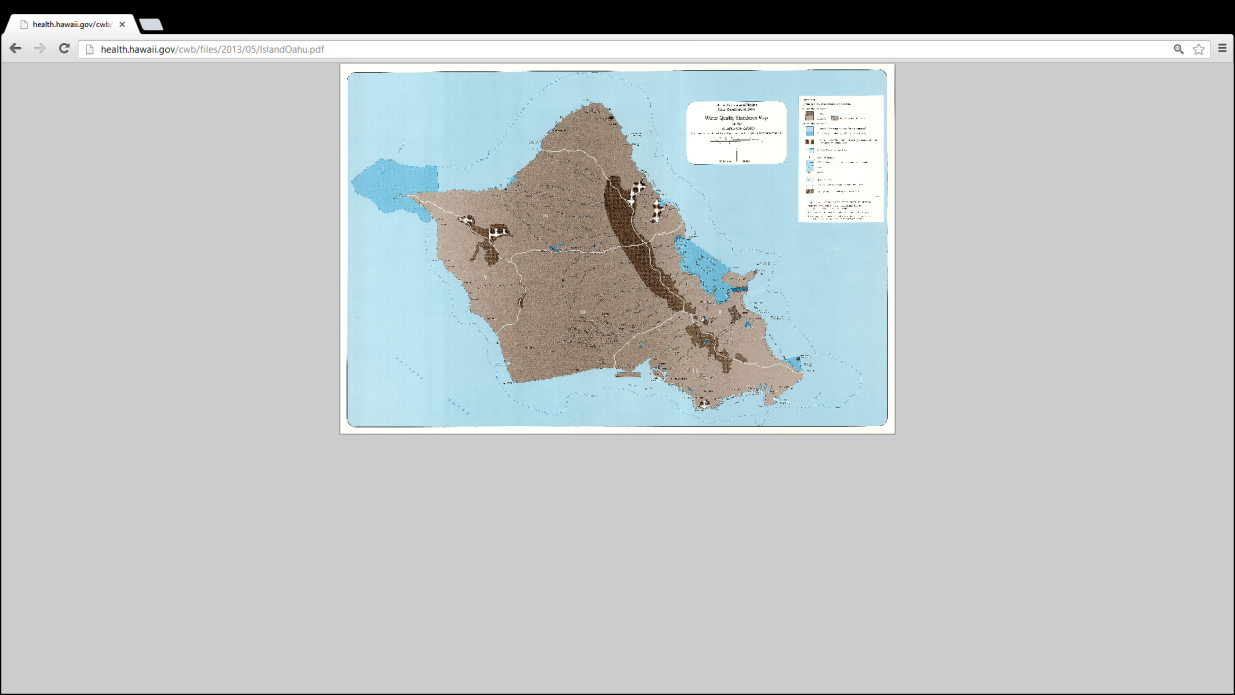 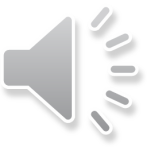 Will you be applying a pesticide to a State water or will the pesticide get into a State water during its application? *
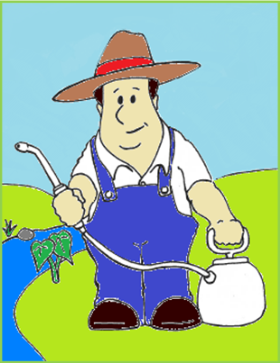 NO
YES
Is the State water a Class A Marine Water or Class 2 Inland Water?
NPDES Permit coverage not required.
NO
YES
Is the reason you are applying the pesticide to control: 
Mosquito or other flying insect pest.
Weed or algae pest.
Animal pest.
Forest canopy pest.
Is the application of pesticide required to maintain water flow in agricultural irrigation ditches?
NO
NO
Individual NPDES permit coverage may be required.
YES
Are you a state or federal government entity?
NO
YES
Are you a large entity as defined in HAR 11-55-01?
Will you be exceeding any of the following during a calendar year:
For mosquito or other flying insect pest – adulticide treatment area greater than 6400 acres.
For weed, algae, and animal pest – treatment of more than 20 linear miles or treatment area greater than 80 acres of water.
For forest canopy pest – treatment area greater than 6400 acres.
YES
NO
YES
NO
You are required to:
Submit an NOI.
Keep records.
3. Comply with other requirements per HAR 11-55, Appendix M.
PDMP and Annual report not required.
You are required to:
Submit an NOI.
Prepare a PDMP.
Keep records.
Prepare annual reports.
Comply with other requirements per HAR 11-55, Appendix M.
You are automatically covered under the Pesticide General Permit and do not need to submit a NOI, PDMP, or annual report. You are required to comply with requirements as applicable (e.g. HAR 11-55, Appendix M, Sections 2, 3, 4, 6, and 7).
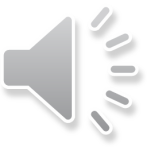 *This flow chart is intended to summarize permit applicability and requirements. It is not all inclusive of the terms, conditions, and requirements of the Pesticide General Permit. You must read HAR Ch. 11-55, Appendix M, for further detail.
Will you be applying a pesticide to a State water or will the pesticide get into a State water during its application? *
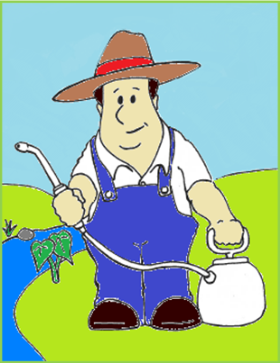 NO
YES
Is the State water a Class A Marine Water or Class 2 Inland Water?
NPDES Permit coverage not required.
NO
YES
Is the reason you are applying the pesticide to control: 
Mosquito or other flying insect pest.
Weed or algae pest.
Animal pest.
Forest canopy pest.
Is the application of pesticide required to maintain water flow in agricultural irrigation ditches?
NO
NO
Individual NPDES permit coverage may be required.
YES
Are you a state or federal government entity?
NO
YES
Are you a large entity as defined in HAR 11-55-01?
Will you be exceeding any of the following during a calendar year:
For mosquito or other flying insect pest – adulticide treatment area greater than 6400 acres.
For weed, algae, and animal pest – treatment of more than 20 linear miles or treatment area greater than 80 acres of water.
For forest canopy pest – treatment area greater than 6400 acres.
YES
NO
YES
NO
You are required to:
Submit an NOI.
Keep records.
3. Comply with other requirements per HAR 11-55, Appendix M.
PDMP and Annual report not required.
You are required to:
Submit an NOI.
Prepare a PDMP.
Keep records.
Prepare annual reports.
Comply with other requirements per HAR 11-55, Appendix M.
You are automatically covered under the Pesticide General Permit and do not need to submit a NOI, PDMP, or annual report. You are required to comply with requirements as applicable (e.g. HAR 11-55, Appendix M, Sections 2, 3, 4, 6, and 7).
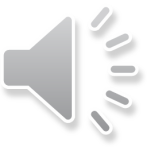 *This flow chart is intended to summarize permit applicability and requirements. It is not all inclusive of the terms, conditions, and requirements of the Pesticide General Permit. You must read HAR Ch. 11-55, Appendix M, for further detail.
Will you be applying a pesticide to a State water or will the pesticide get into a State water during its application? *
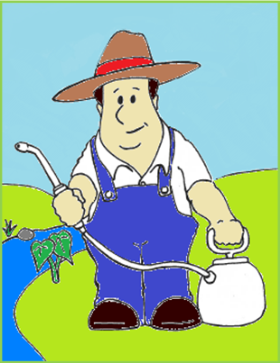 NO
YES
Is the State water a Class A Marine Water or Class 2 Inland Water?
NPDES Permit coverage not required.
NO
YES
Is the reason you are applying the pesticide to control: 
Mosquito or other flying insect pest.
Weed or algae pest.
Animal pest.
Forest canopy pest.
Is the application of pesticide required to maintain water flow in agricultural irrigation ditches?
NO
NO
Individual NPDES permit coverage may be required.
YES
Are you a state or federal government entity?
NO
YES
Are you a large entity as defined in HAR 11-55-01?
Will you be exceeding any of the following during a calendar year:
For mosquito or other flying insect pest – adulticide treatment area greater than 6400 acres.
For weed, algae, and animal pest – treatment of more than 20 linear miles or treatment area greater than 80 acres of water.
For forest canopy pest – treatment area greater than 6400 acres.
YES
NO
YES
NO
You are required to:
Submit an NOI.
Keep records.
3. Comply with other requirements per HAR 11-55, Appendix M.
PDMP and Annual report not required.
You are required to:
Submit an NOI.
Prepare a PDMP.
Keep records.
Prepare annual reports.
Comply with other requirements per HAR 11-55, Appendix M.
You are automatically covered under the Pesticide General Permit and do not need to submit a NOI, PDMP, or annual report. You are required to comply with requirements as applicable (e.g. HAR 11-55, Appendix M, Sections 2, 3, 4, 6, and 7).
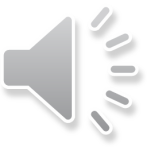 *This flow chart is intended to summarize permit applicability and requirements. It is not all inclusive of the terms, conditions, and requirements of the Pesticide General Permit. You must read HAR Ch. 11-55, Appendix M, for further detail.
Will you be applying a pesticide to a State water or will the pesticide get into a State water during its application? *
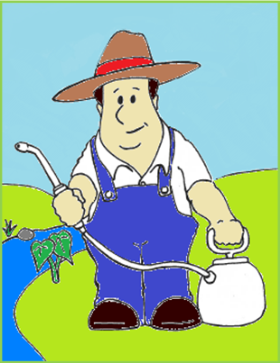 NO
YES
Is the State water a Class A Marine Water or Class 2 Inland Water?
NPDES Permit coverage not required.
NO
YES
Is the reason you are applying the pesticide to control: 
Mosquito or other flying insect pest.
Weed or algae pest.
Animal pest.
Forest canopy pest.
Is the application of pesticide required to maintain water flow in agricultural irrigation ditches?
NO
NO
Individual NPDES permit coverage may be required.
YES
Are you a state or federal government entity?
NO
YES
Are you a large entity as defined in HAR 11-55-01?
Will you be exceeding any of the following during a calendar year:
For mosquito or other flying insect pest – adulticide treatment area greater than 6400 acres.
For weed, algae, and animal pest – treatment of more than 20 linear miles or treatment area greater than 80 acres of water.
For forest canopy pest – treatment area greater than 6400 acres.
YES
NO
YES
NO
You are required to:
Submit an NOI.
Keep records.
3. Comply with other requirements per HAR 11-55, Appendix M.
PDMP and Annual report not required.
You are required to:
Submit an NOI.
Prepare a PDMP.
Keep records.
Prepare annual reports.
Comply with other requirements per HAR 11-55, Appendix M.
You are automatically covered under the Pesticide General Permit and do not need to submit a NOI, PDMP, or annual report. You are required to comply with requirements as applicable (e.g. HAR 11-55, Appendix M, Sections 2, 3, 4, 6, and 7).
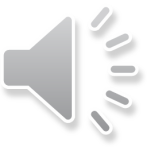 *This flow chart is intended to summarize permit applicability and requirements. It is not all inclusive of the terms, conditions, and requirements of the Pesticide General Permit. You must read HAR Ch. 11-55, Appendix M, for further detail.
PGP Scenario #2 - Summary
If you discharge pesticides to Class A Marine Waters or Class 2 Inland Waters;
The reason you are applying is to control mosquitos or other flying insect pests; weed or algae pests; animal pests; or forest canopy pests;
You are not a State or Federal  government entity;
AND
You do not exceed the following thresholds in one calendar year.
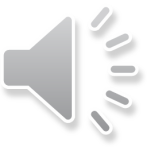 PGP Scenario #2 - Requirements
Since you are automatically covered under Appendix M, you are not required to submit a NOI.
You must comply with HAR 11-55, Appendix M, Sections 2, 3, 4, 6, and 7.  
Section 2 – Technology based effluent limits
(e.g. only use amount of pesticide and frequency of pesticide application necessary to control the target pest; maintain pesticide equipment; etc.).
Section 3 – Water quality based effluent limits
(e.g. comply with all numerical and narrative Water Quality Standards as required in HAR 11-54).
Section 4 – Monitoring
(e.g. visual monitoring for adverse incidents such as death of non target organisms).
Section 6 – Corrective actions.
Section 7 – Record keeping and annual reporting.
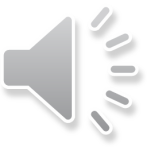